Муниципальное бюджетное общеобразовательное учреждение основная общеобразовательная 
школа № 20 г. Канска
Развитие  мелкой моторики и тактильно-двигательной чувствительности  как основа развития учебных и трудовых умений и навыков у детей с  нарушениями интеллекта
учитель-дефектолог
Берестюк Олеся Владимировна -
Специальное оборудование для проведения игр и упражнений по развитию мелкой моторики
Предметы для самомассажа
Наборы крупных и мелких разноцветных бусин, бисер, леска, проволока
Наборы  веревочек и лент разной длины и толщины, игры-шнуровки
Крупные и мелкие пуговицы для сортировки и пришивания, булавки, застежки
Наборы деревянных или пластмассовых палочек, спички
Мелкие предметы (камушки, зерна, орешки, крупа) и различные коробки, банки,  мешочки, бутылочки для их раскладывания
Игрушки из киндерсюрпризов, ракушки, волчки,
небольшие мягкие и резиновые игрушки
Различные виды мозаики, конструкторов, наборы пазлов (крупные, мелкие, мягкие)
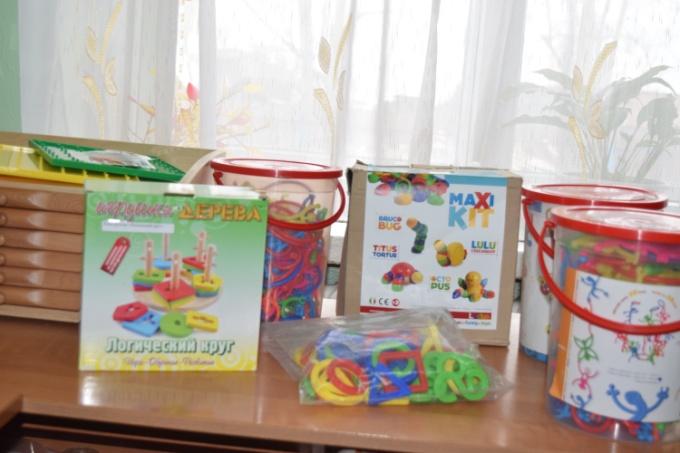 Трафареты и шаблоны для развития графических навыков
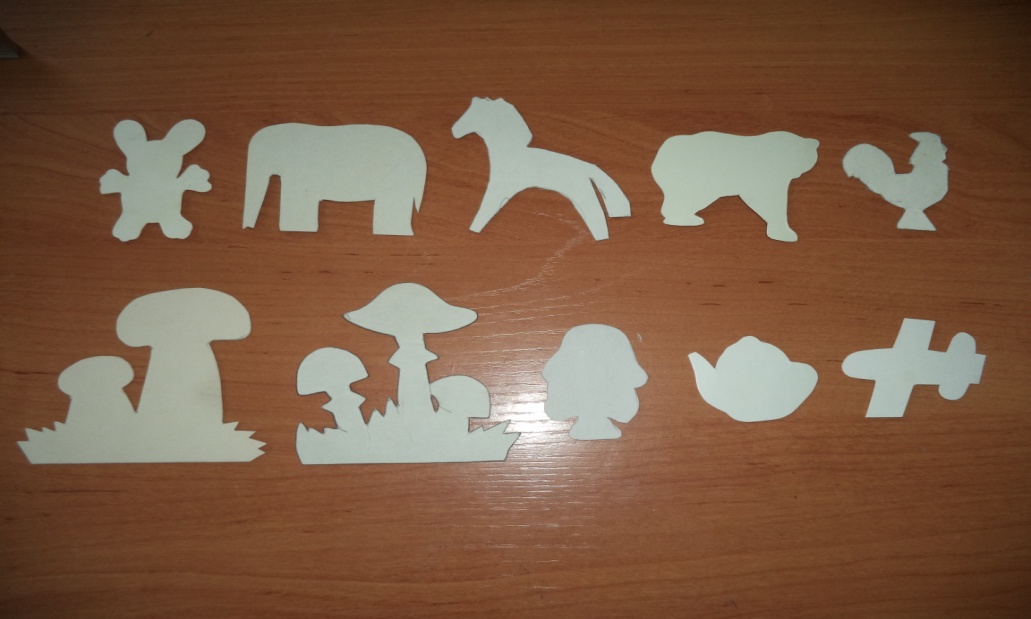 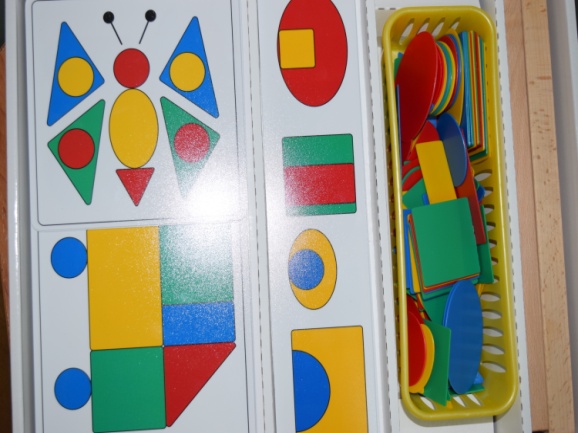 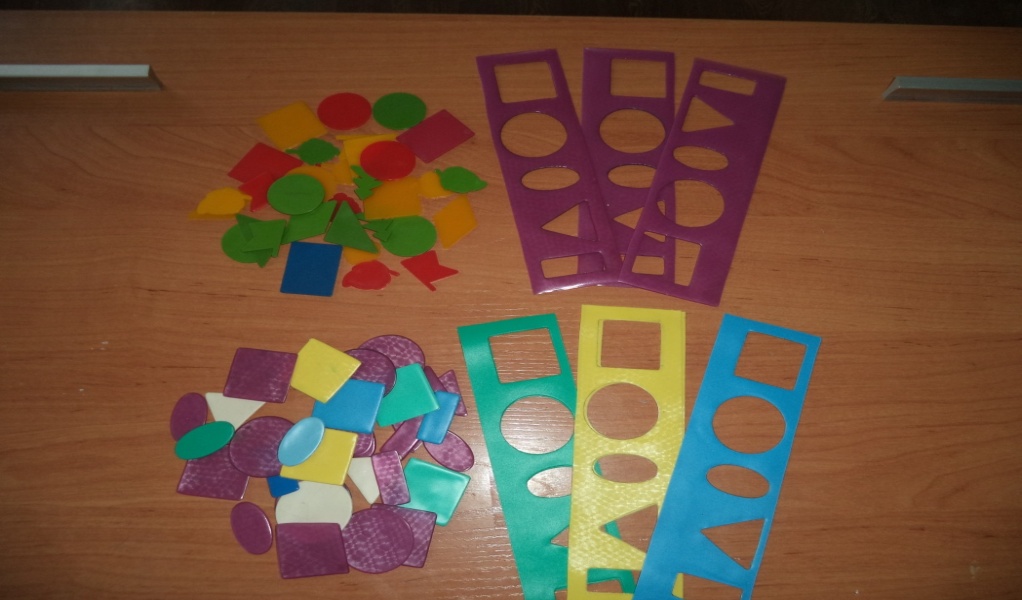